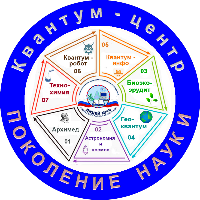 Муниципальное общеобразовательное учреждение
 «Лицей №10 Кировского района Волгограда»
Квантум - технологии 
в дополнительном образовании
Соколов Артем Владимирович,
учитель информатики и технологии, 
 МОУ «Лицей №10 Кировского района Волгограда»
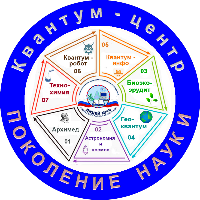 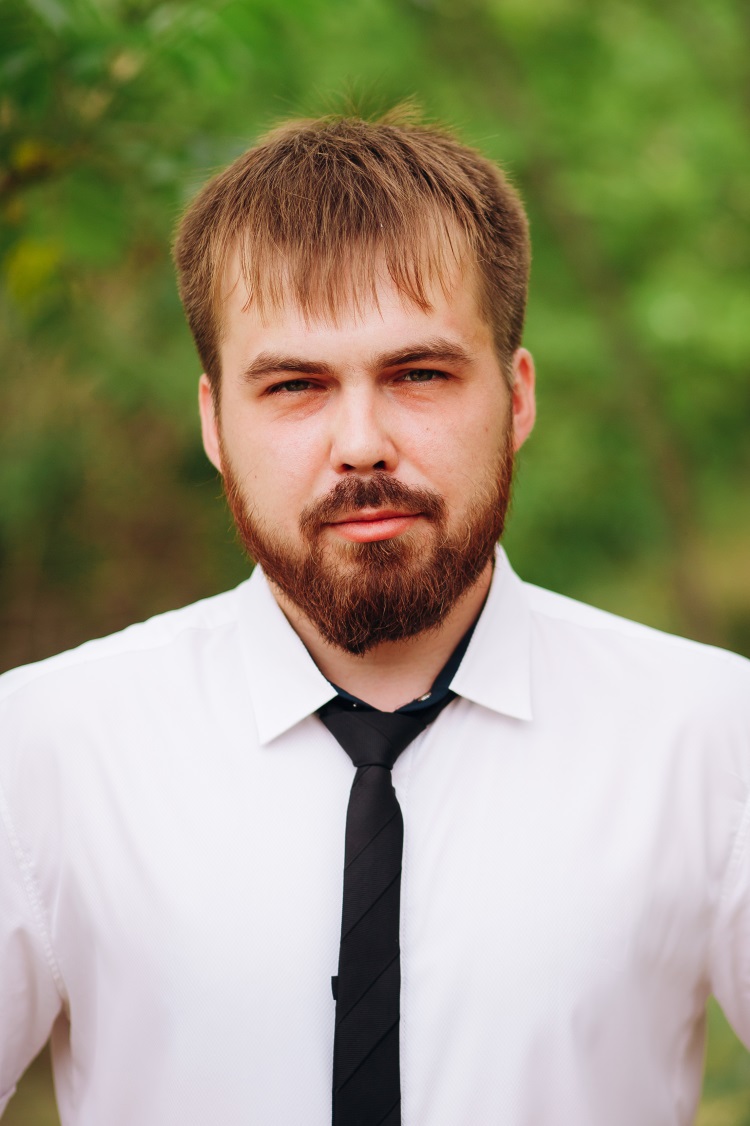 Соколов Артем Владимирович
учитель технологии и информатики первой квалификационной категории муниципального общеобразовательного учреждения «Лицей № 10 Кировского района Волгограда» 
обладатель премии губернатора Волгоградской области за высокое педагогическое мастерство среди молодых учителей (2018 г.)
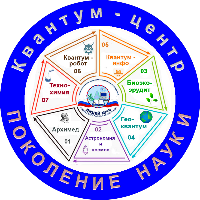 План выступления:
Понятие кванториума и квантум-технологии в образовании
Образовательная система «Кванториум» 
Опыт реализации квантум-образования в Лицее №10
1
2
3
4
5
Кванториум – это:
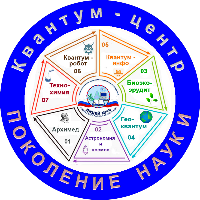 среда ускоренного развития технических способностей детей
пространство интеллектуального развития
условия для формирования изобретательского мышления
технологии опережающего развития детей
платформа создания нового образовательного формата 
для детей в области инженерных наук
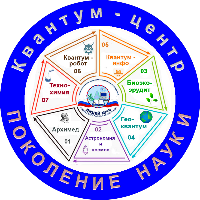 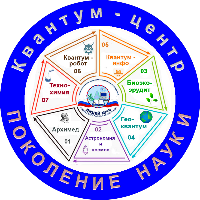 Миссия квантум - образования: 

внедрение новой эффективной модели дополнительного образования детей, доступной для тиражирования во всех регионах страны, обеспечивающей объединение усилий науки, бизнеса и государства на основе принципов государственного частного партнерства (ГЧП) для формирования системы ускоренного развития технических способностей детей с целью выращивания инженеров и ученых нового типа.
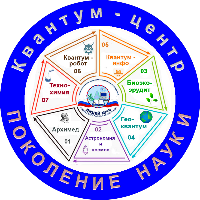 Цель квантум-образования: 

возрождение престижа инженерных и научных профессий, подготовка кадрового резерва для глобального технологического лидерства России
Задачи квантум-образования
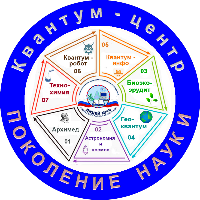 Сущность квантум-образования:

новый российский формат дополнительного образования детей в
сфере инженерных наук;
тиражируемая модель создания среды ускоренного развития технических способностей детей;
глобальная система выявления и сопровождения одаренных в инженерных науках детей;
глобальная система развития институтов менторства и тьюторства – необходимое и достаточное кадровое обеспечение системы дополнительного образования детей в области инженерных наук;
национальная система учета, мотивации и поощрения достижений детей в сфере инженерных наук;
создание благоприятных условий для инвестирования в систему дополнительного образования для российского бизнеса.
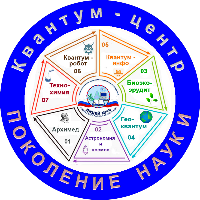 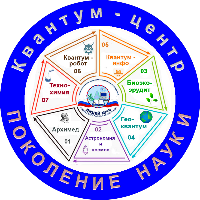 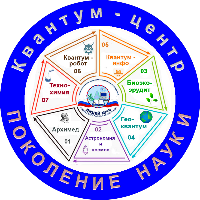 Кейс-технология – это:

Техника обучения, использующая описание реальной ситуации. Учащиеся должны проанализировать ситуацию, разобраться в сути проблемы, предложить возможные решения (создать прототип), выбрать лучшее (усовершенствовать).
Специально подготовленный материал с описанием конкретной проблемы, которую необходимо разрешить в составе группы;
Конкретная практическая ситуация, рассказывающая о событии, в котором обнаруживается проблема, требующая решения
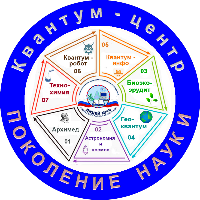 Технология кейсов заключается в следующем:

1. По определённым правилам разрабатывается модель конкретной ситуации, отражающая тот комплекс знаний и практических навыков (soft и hard skills), которые должны приобрести учащиеся;
2. Описанная ситуация должна содержать проблему, которую диагностируют сами учащиеся;
3. Учащиеся предлагают варианты решений проблемы, исходя из имеющихся знаний и умений;
4. Тьютор выступает в роли диспетчера процесса взаимодействия учащихся.
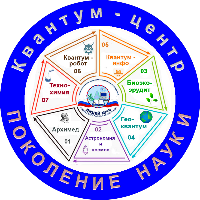 Технология кейсов заключается в следующем:
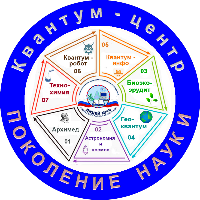 Чем хороши кейсы?

Направлены на исследовательскую или инженерно-проектировочную деятельность;
Для решения проблемы требуется коллективная работа;
Интегрируют в себе технологию развивающего и проектного обучения;
Выступают в обучении как синергетическая технология («погружение» в ситуацию, «умножение» знаний, «озарение», «открытие»);
Позволяют создать ситуацию успеха.
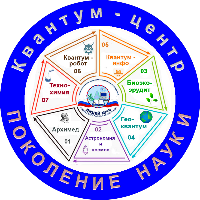 Процедура работы с кейсом:

Учащимся предлагается конкретный случай, описывающий реальные события (ситуацию). Эта информация может быть кратко изложена в документальной форме или с помощью вербальных или визуальных средств (показ видео, слайда и др.). 
Работа может идти как в группах, так и индивидуально в установленное время, по истечении которого представляются варианты решений.
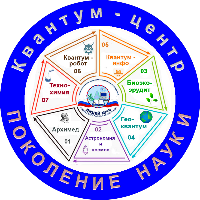 Проектная технология SCRUM:
проектный подход к реализации открытых задач с неопределенной технологией решения 
состоит в движении к цели небольшими «перебежками» - простыми, логически оправданными шагами с фиксацией промежуточных результатов и без отвлечения на параллельные процессы и задачи. 
Одна «перебежка» - один конкретный промежуточный результат. Фиксация. Движение дальше. 
Именно такими короткими перебежками чаще всего перемещается команда во время игры в регби, чтобы добыть очко. И называются они SCRUM.
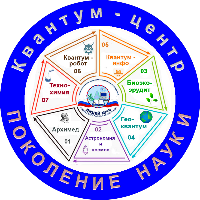 Принципы SCRUM:
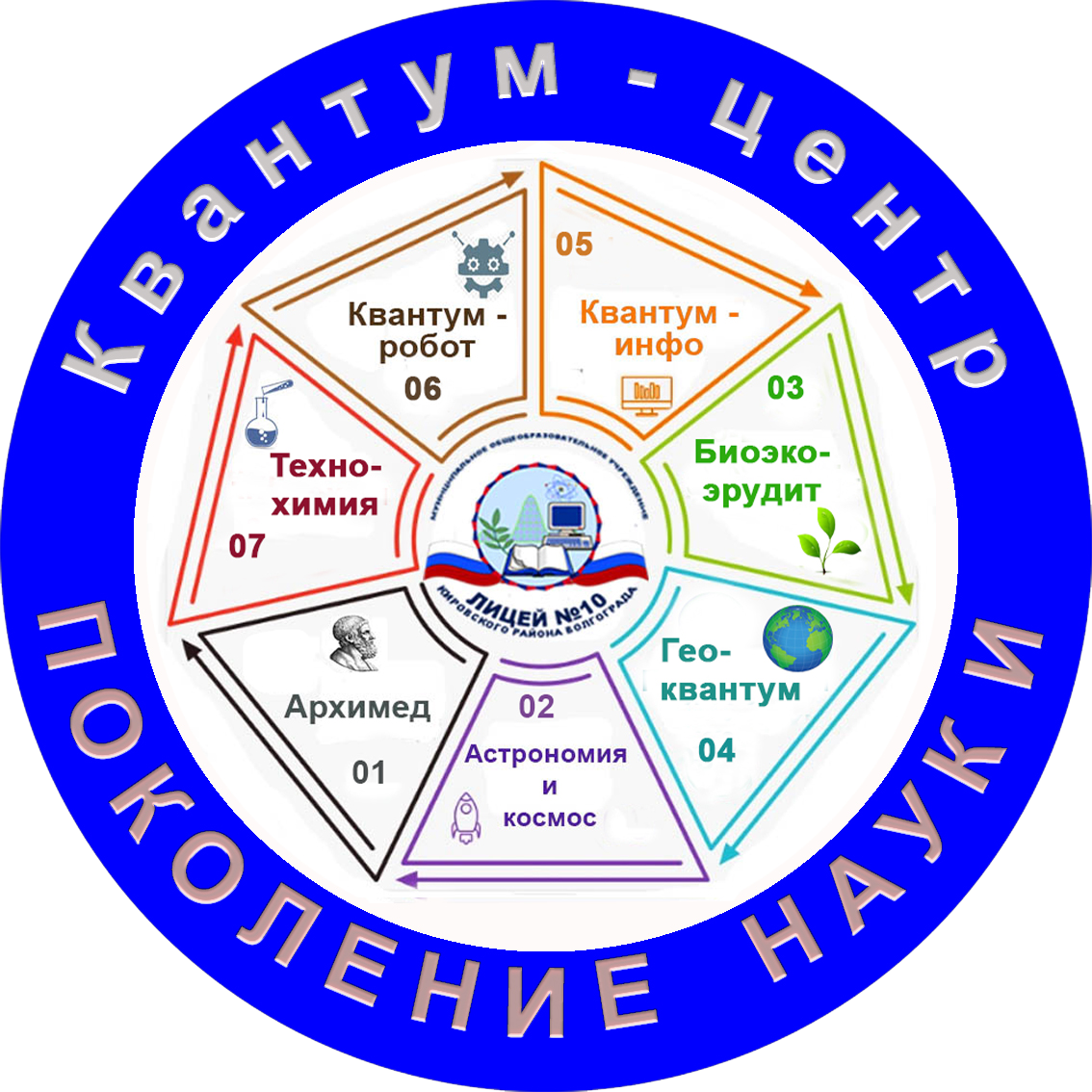 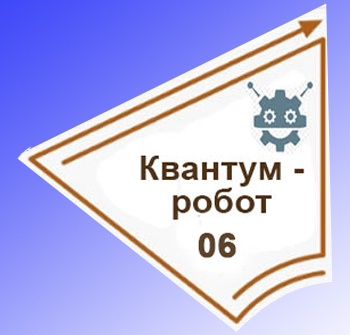 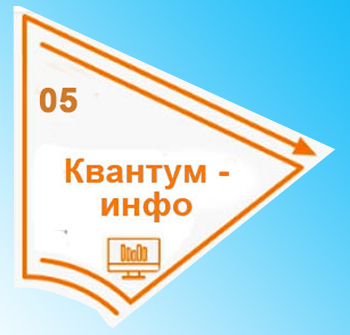 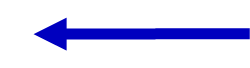 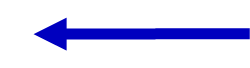 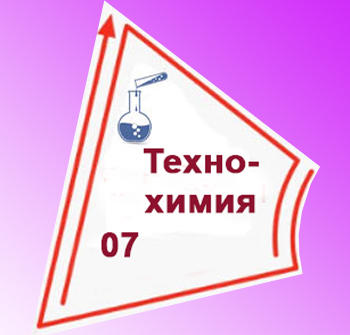 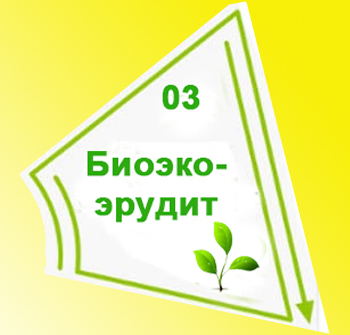 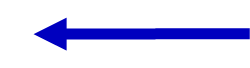 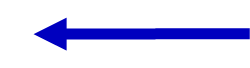 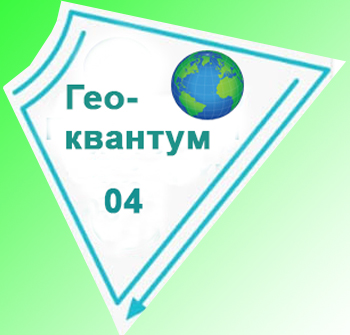 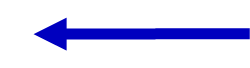 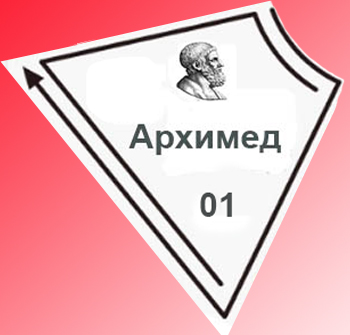 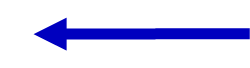 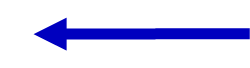 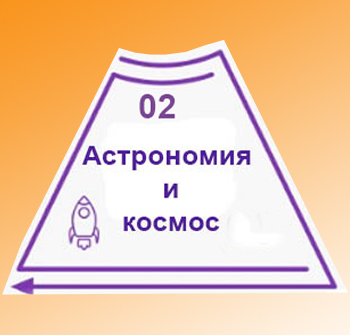 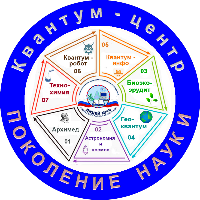 Образовательная программа «Квантум-робот»
 
рассчитана на 34 часа и адаптирована под Конструктор Mindstorms NXT. Данный материал уникален тем, что соединяет в себе элементы конструирования и микрокомпьютера Lego NXT, делающий робота программируемым, интеллектуальным, способным принимать решения.
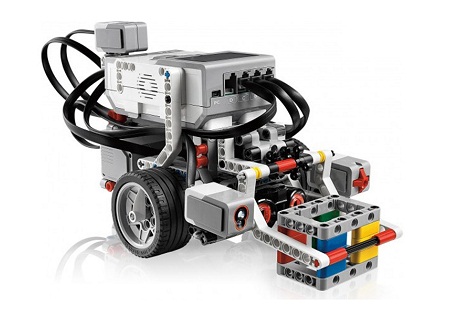 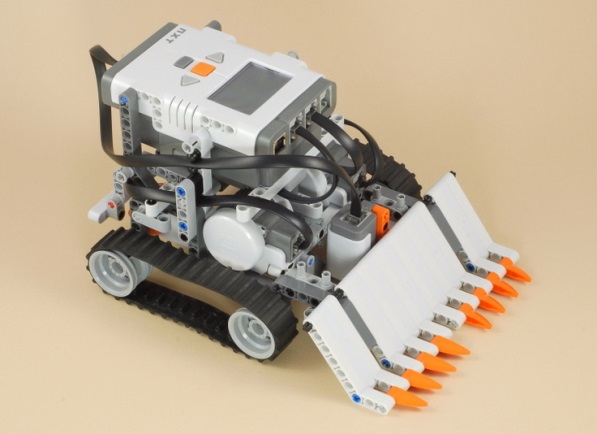 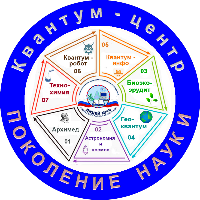 Данная программа включает себя:
Введение в робототехнику
Конструкторы компании ЛЕГО
Знакомство с набором Lego Mindstorms NXT 2.0 
Конструирование первого робота
Изучение среды управления и программирования
Программирование робота
Конструирование трехколесного робота
Программирование трехколесного робота
Сборка гусеничного робота по инструкции
Конструирование гусеничного бота
Тестирование
Сборка робота-сумоиста
Соревнование "роботов сумоистов"
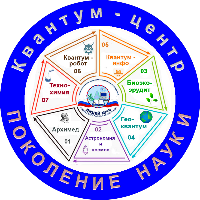 Анализ конструкции победителей
Самостоятельное Конструирование робота к соревнованиям 
Разработка проектов по группам
Свободный урок. Сбор готовой модели на выбор
Конструирование 4-х колёсного или гусеничного робота
Конструирование колёсного или гусеничного робота
Контрольное тестирование
Сборка робота-богомола
Сборка робота высокой сложности
Программирование робота высоко сложности
Показательное выступление
Свободное моделирование.
Свободное моделирование